Вашківецька загальноосвітня школа І-ІІІ ступенів
Модель превентивної освіти у Школі,дружньої до дитини
Моніторинг ефективності та успішності реалізвації концепції
Створення безпечного та ергономічного середовища для учасників навчально-виховного процесу
Забезпечення навчально-методичною літературою вчителів
Напрямки діяльності
Залучення громадськості до реалізації концепції
Забезпечення навчальною літературою батьків
Батьківський всеобуч з питань активного і здорового життя
Підготовка  підлітків-волонтерів для поширення програми
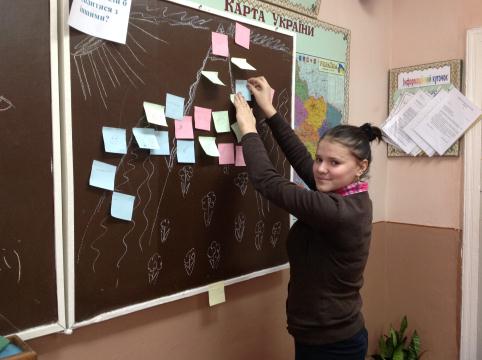 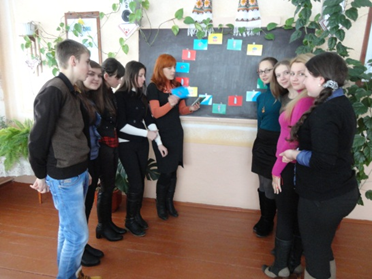 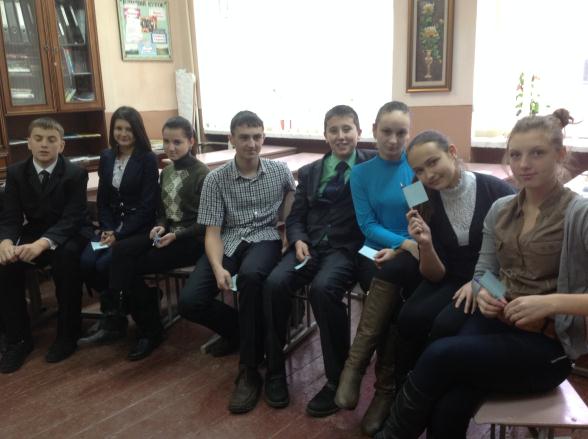